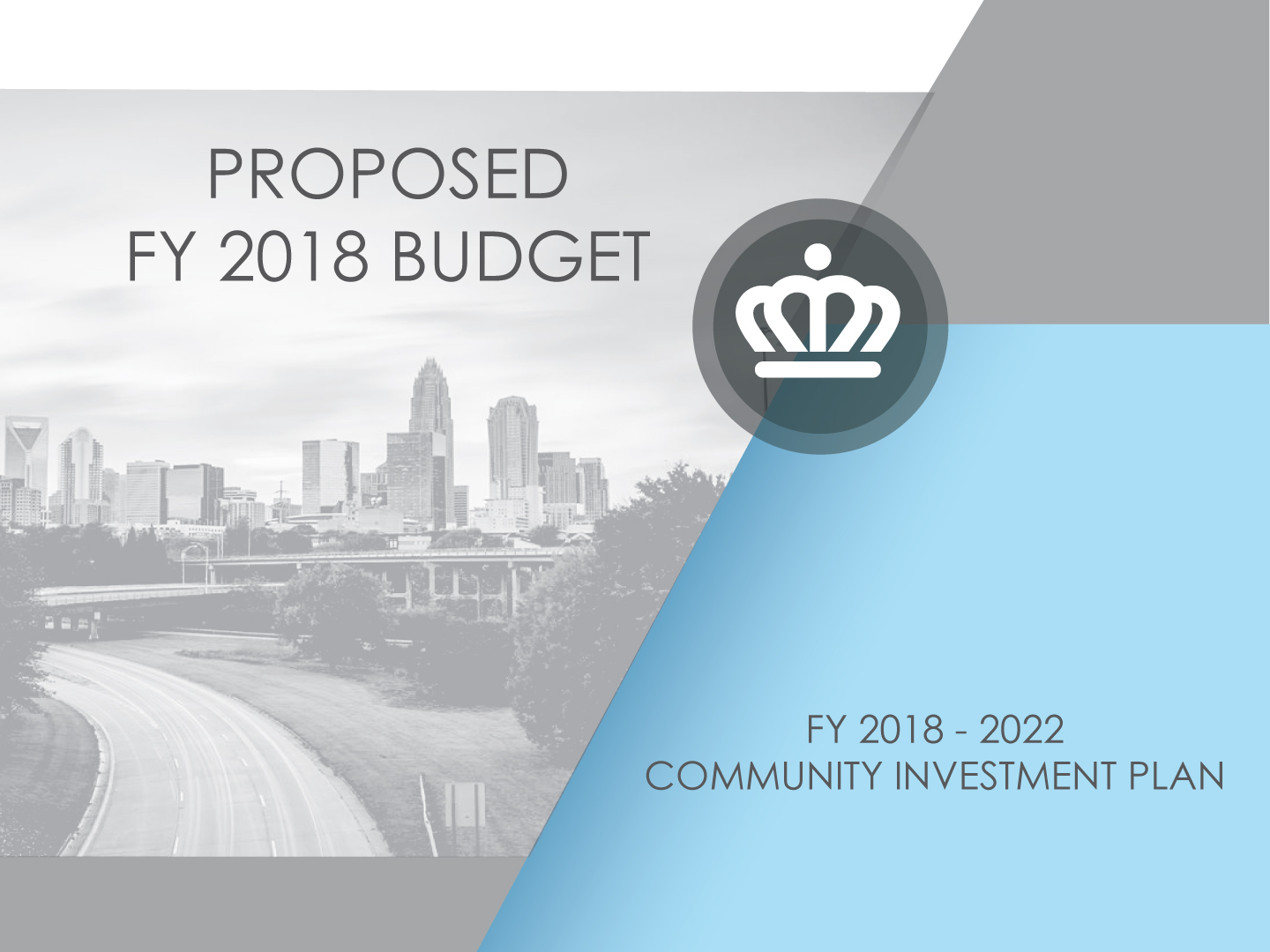 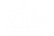 Connecting the dots
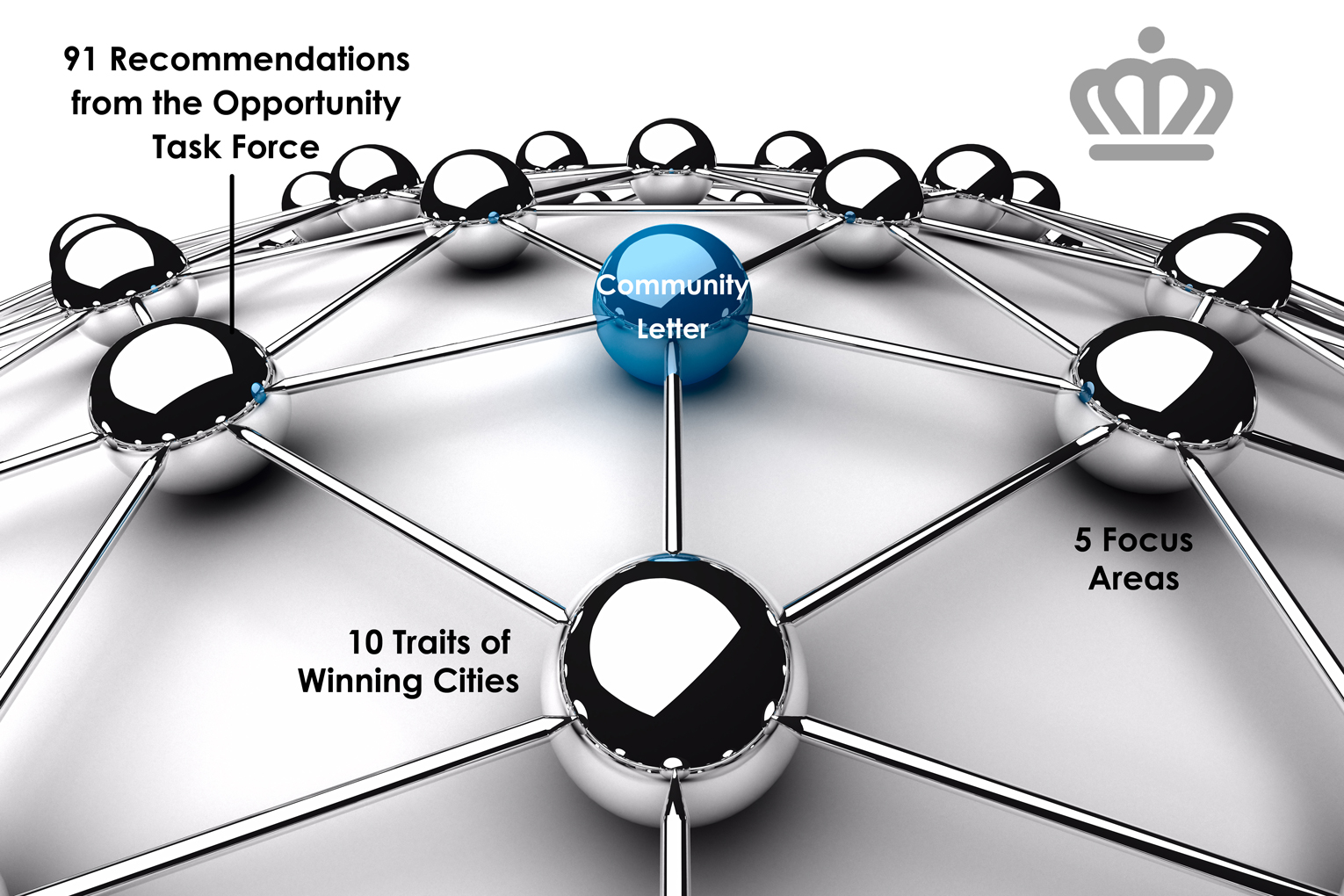 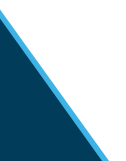 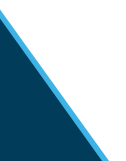 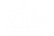 2
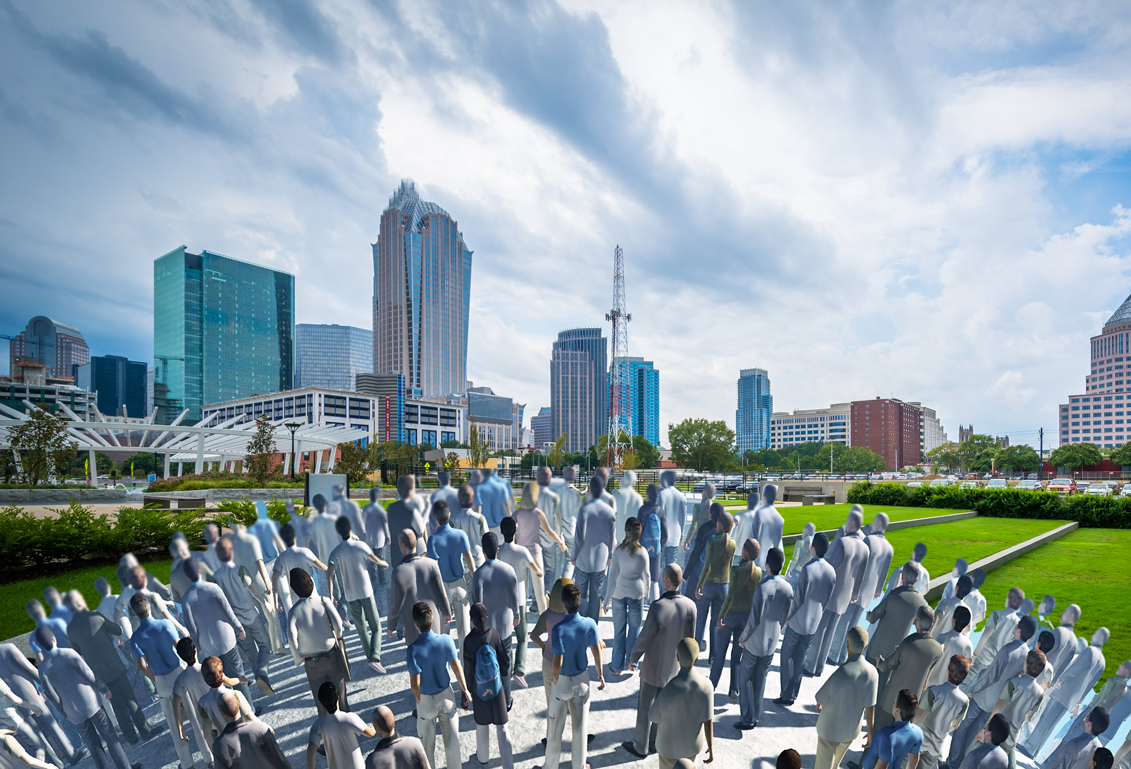 We are growing…+400,000 people
44 new residents per day
Over 1.2 million by 2040
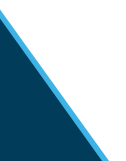 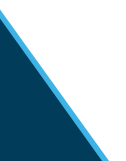 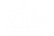 3
Trends are positive…
All residents must share in our success
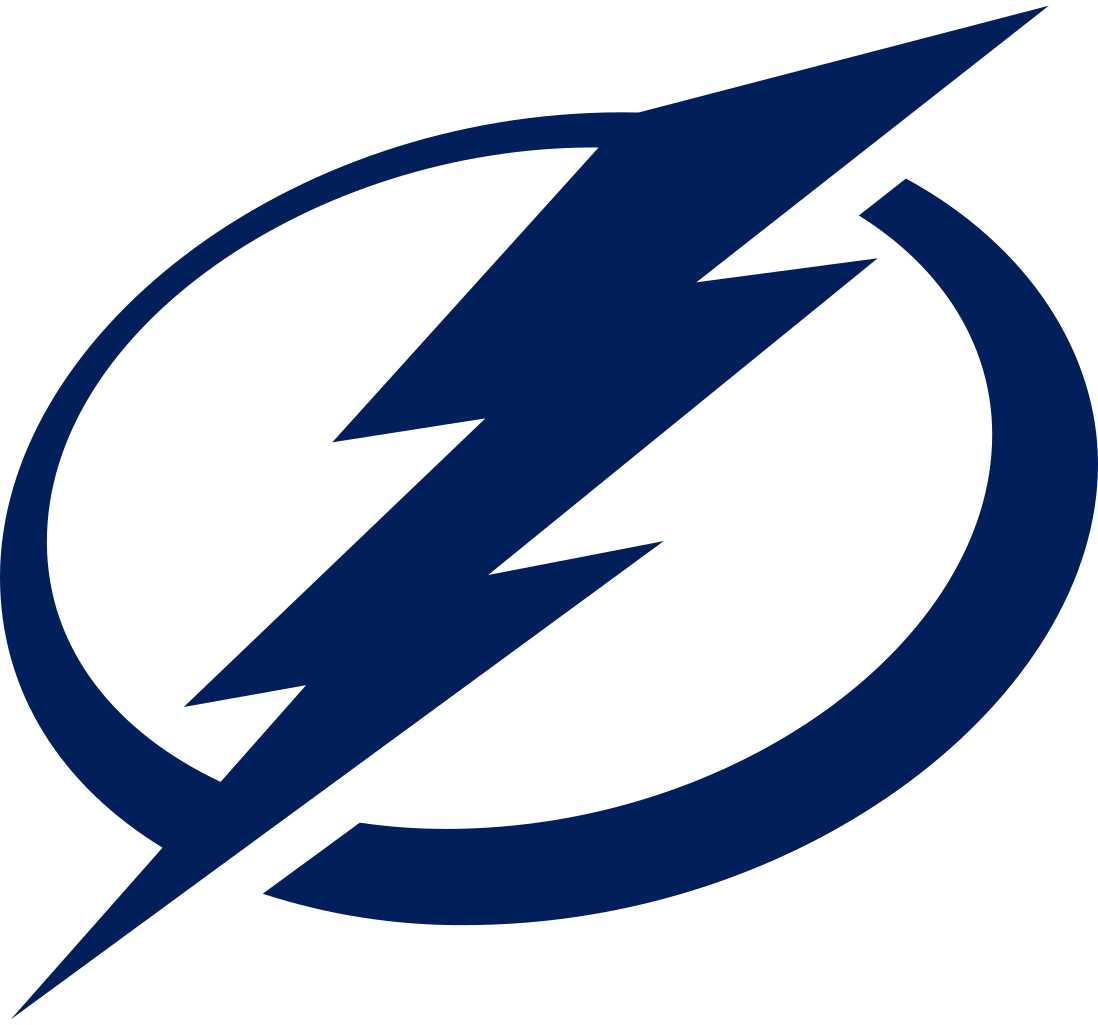 ACUTE SHOCKS
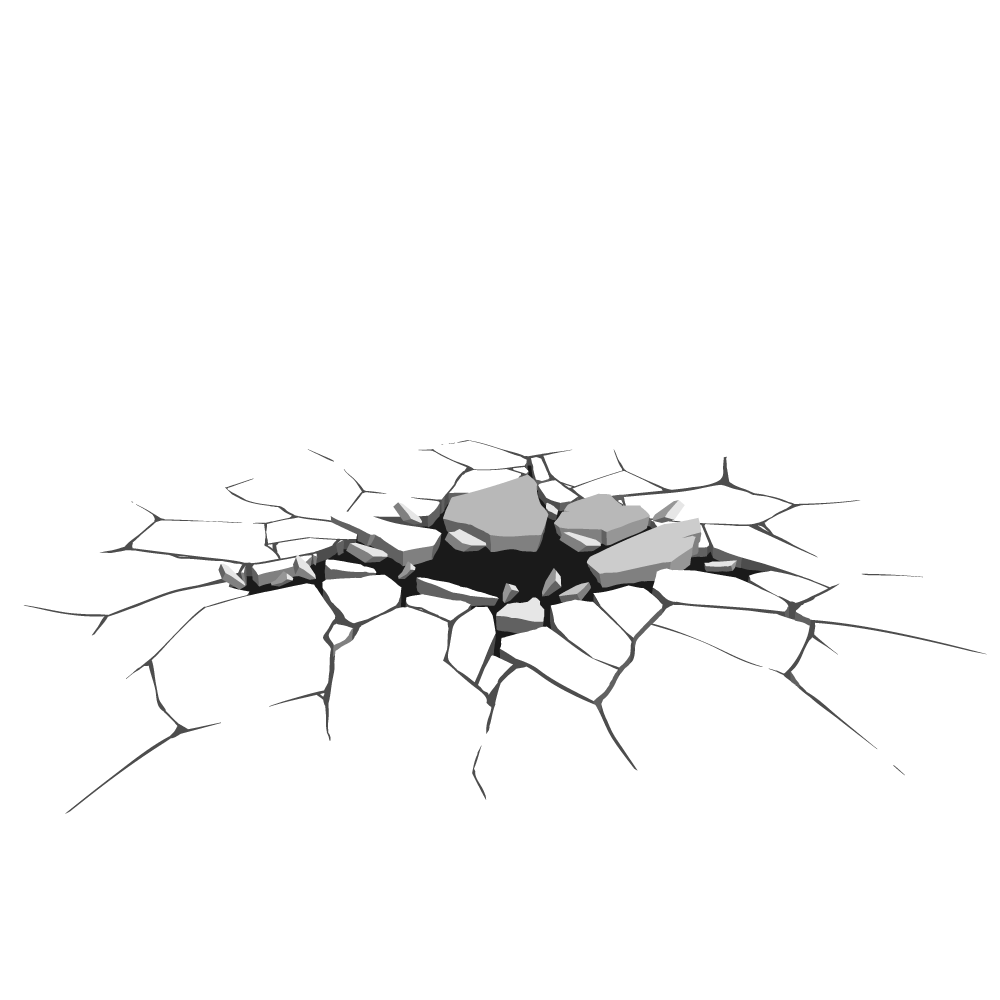 CHRONIC STRESSES
5
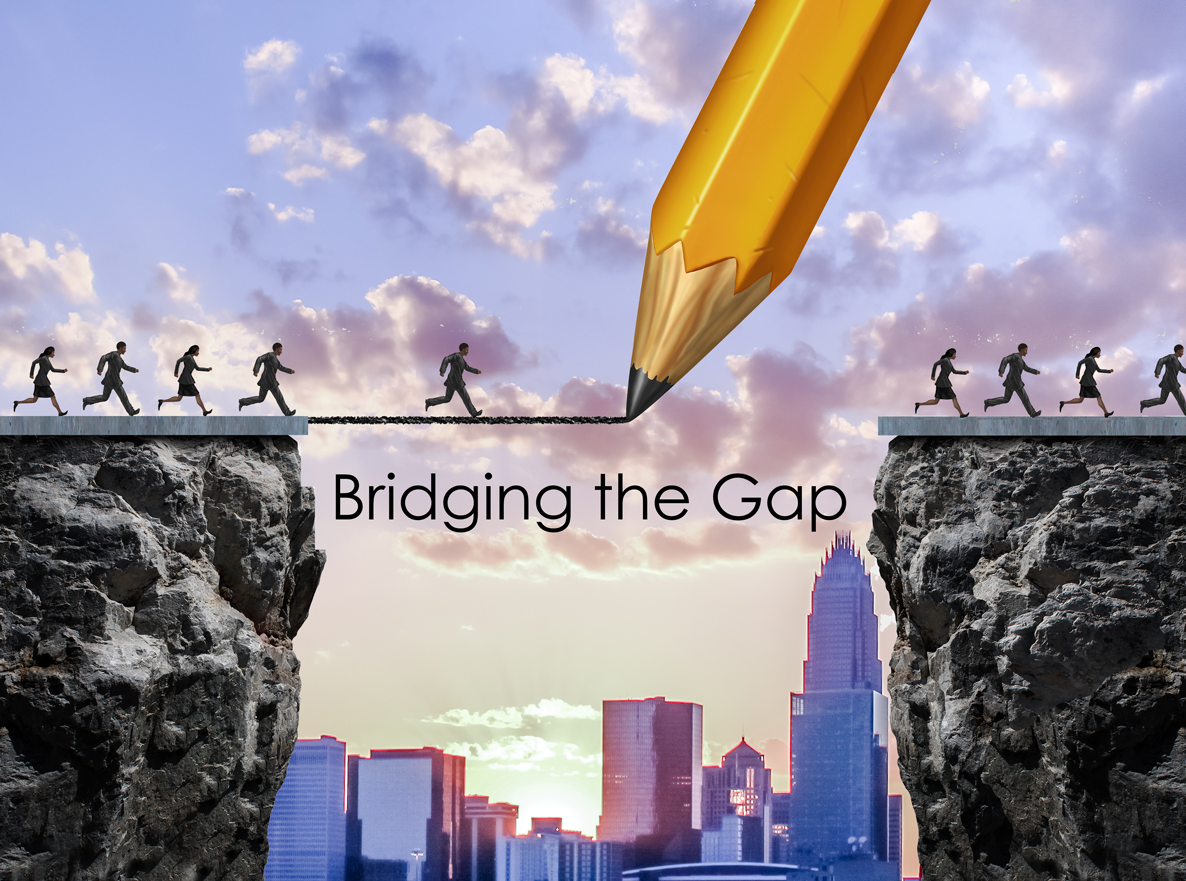 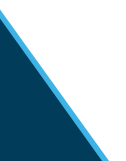 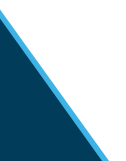 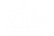 6
Resources are aligned with the Community Letter
Safety Staff Resources and Programming
Safety Capital $22.4 million
Housing 
Staff Resources and Programming
Community Letter 
$1.0 million
Housing Capital         $6.0 million
Jobs  
Staff Resources and Programming
Jobs Capital $8.5 million
7
Proposed FY 2018 Budget is structurally balanced
8
Proposed FY 2018 General Fund Budget is structurally balanced
9
Proposed FY 2018 Budget represents a 5.3 percent increase from FY 2017
5.3% increase
10
Overview of key General Fund increases
11
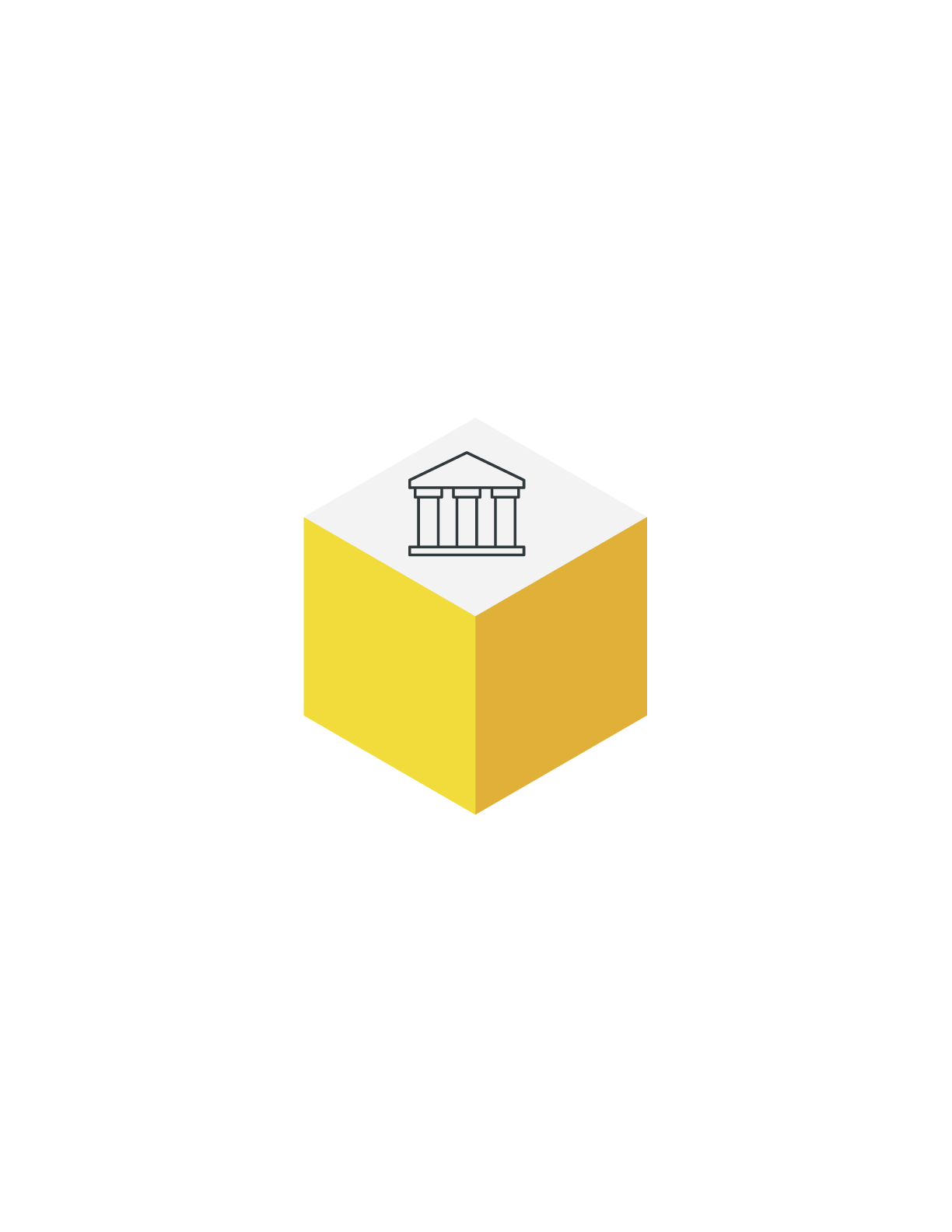 FY 2018 Budget building blocks
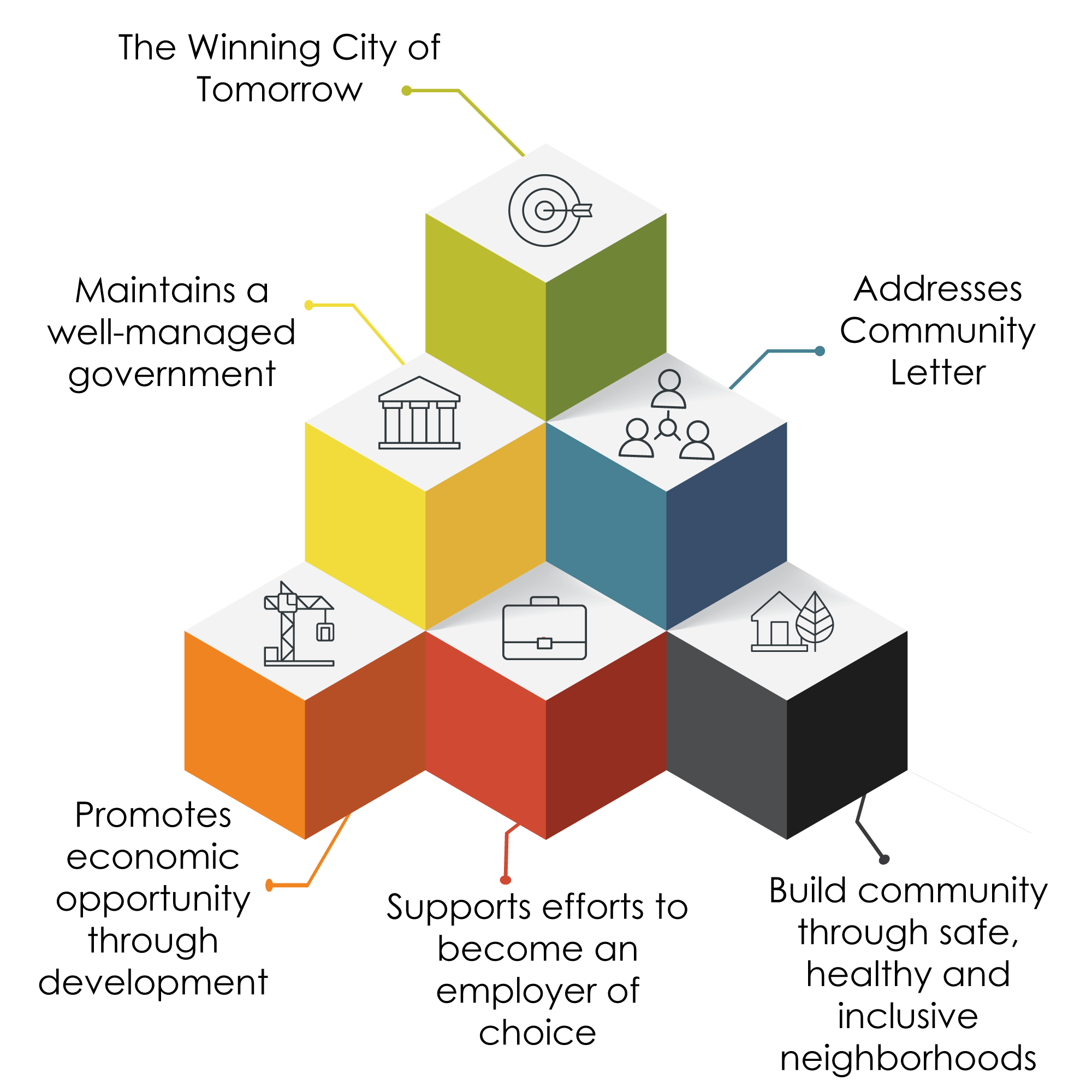 12
Well-Managed Government
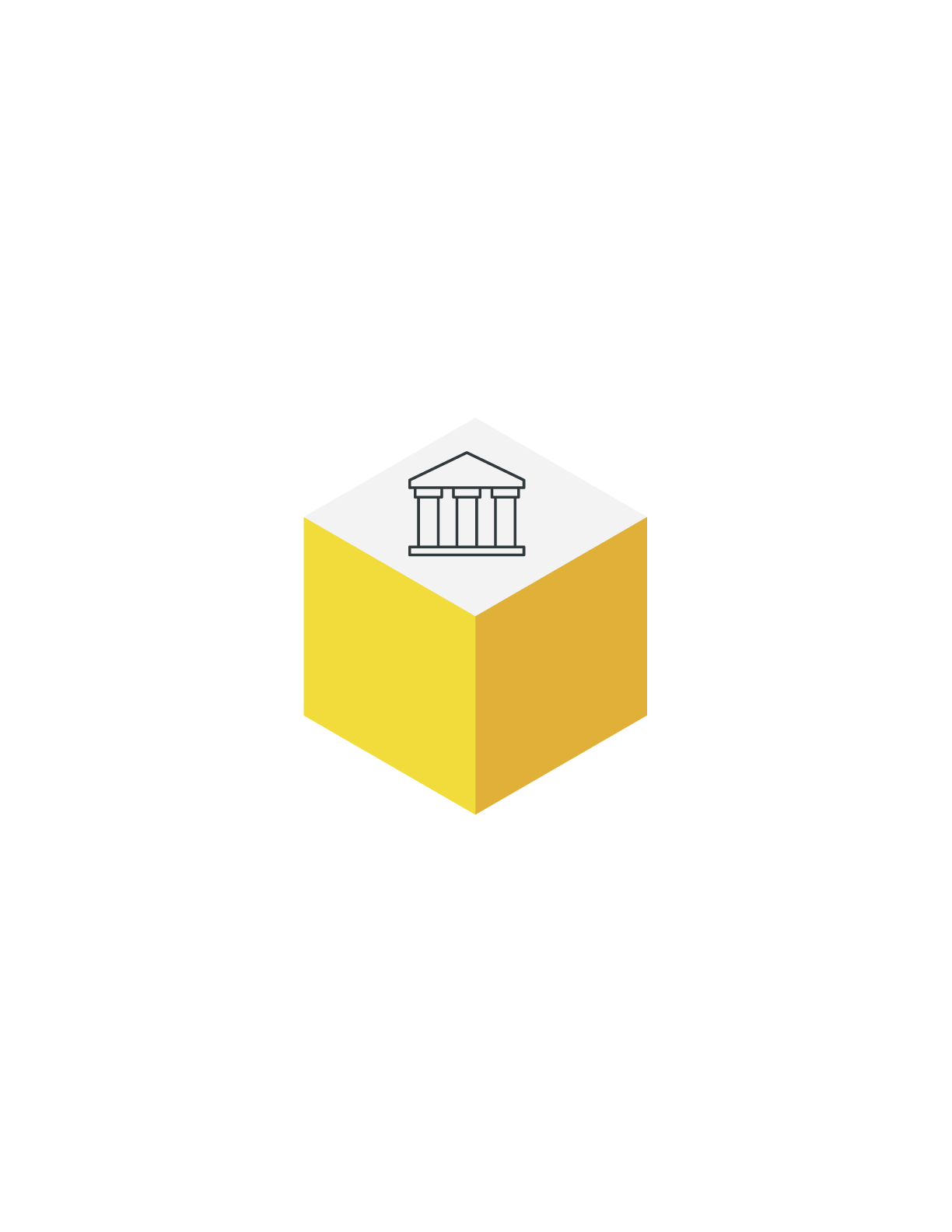 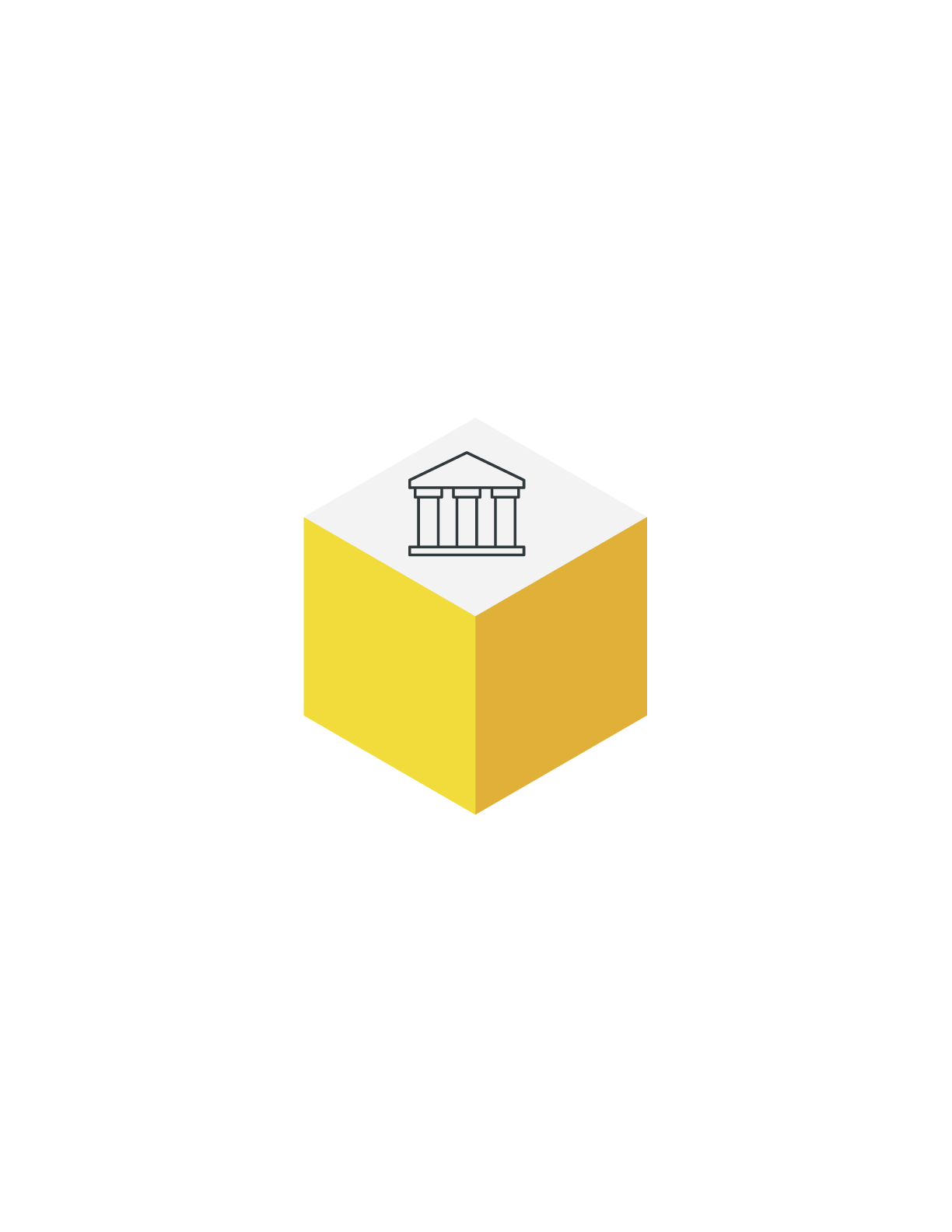 Sound fiscal leadership
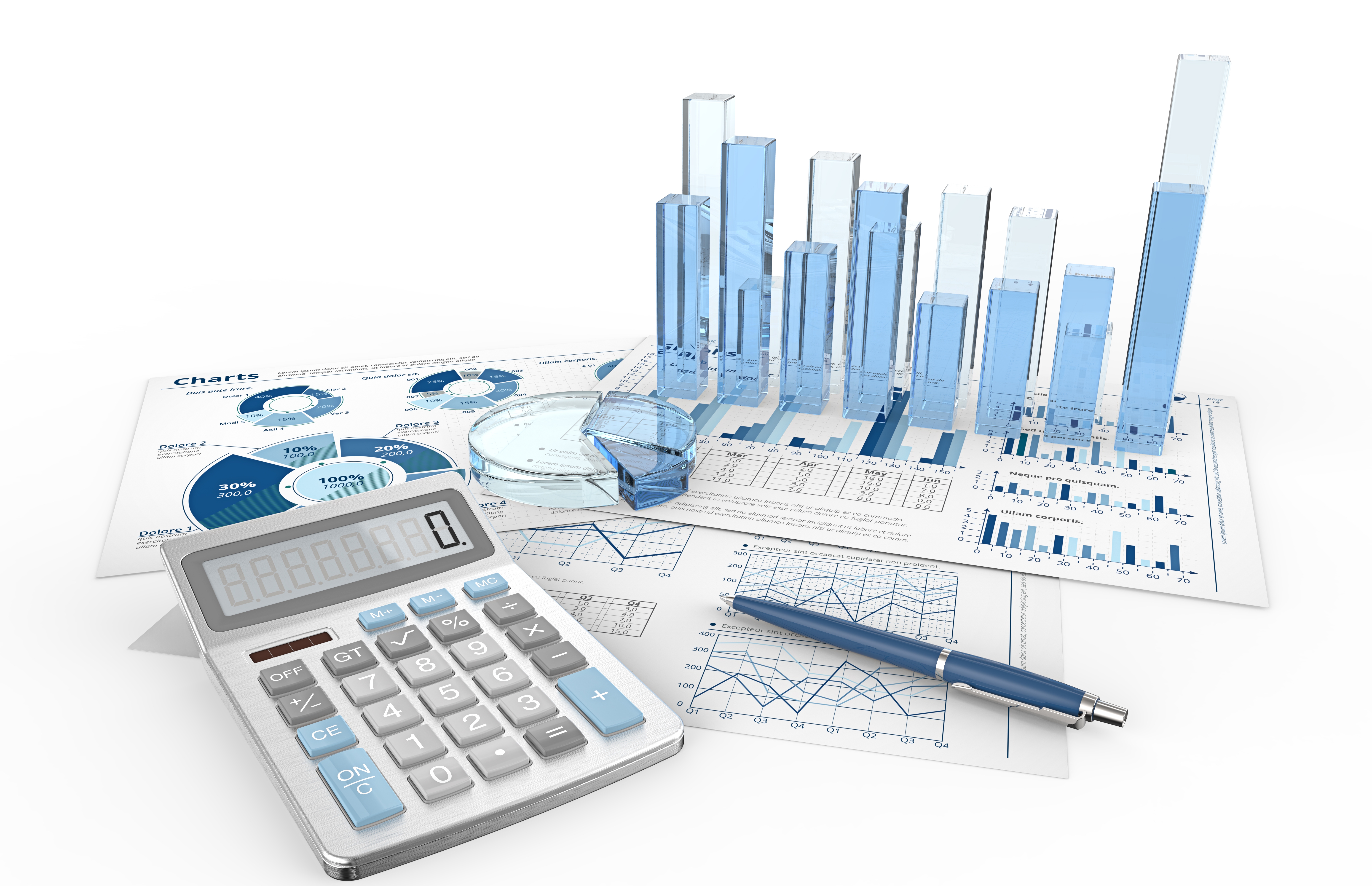 Adherence to budget principles

Maintained AAA credit rating on General Obligation debt for 44 consecutive years
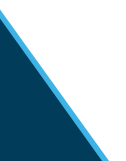 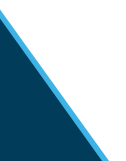 14
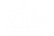 14
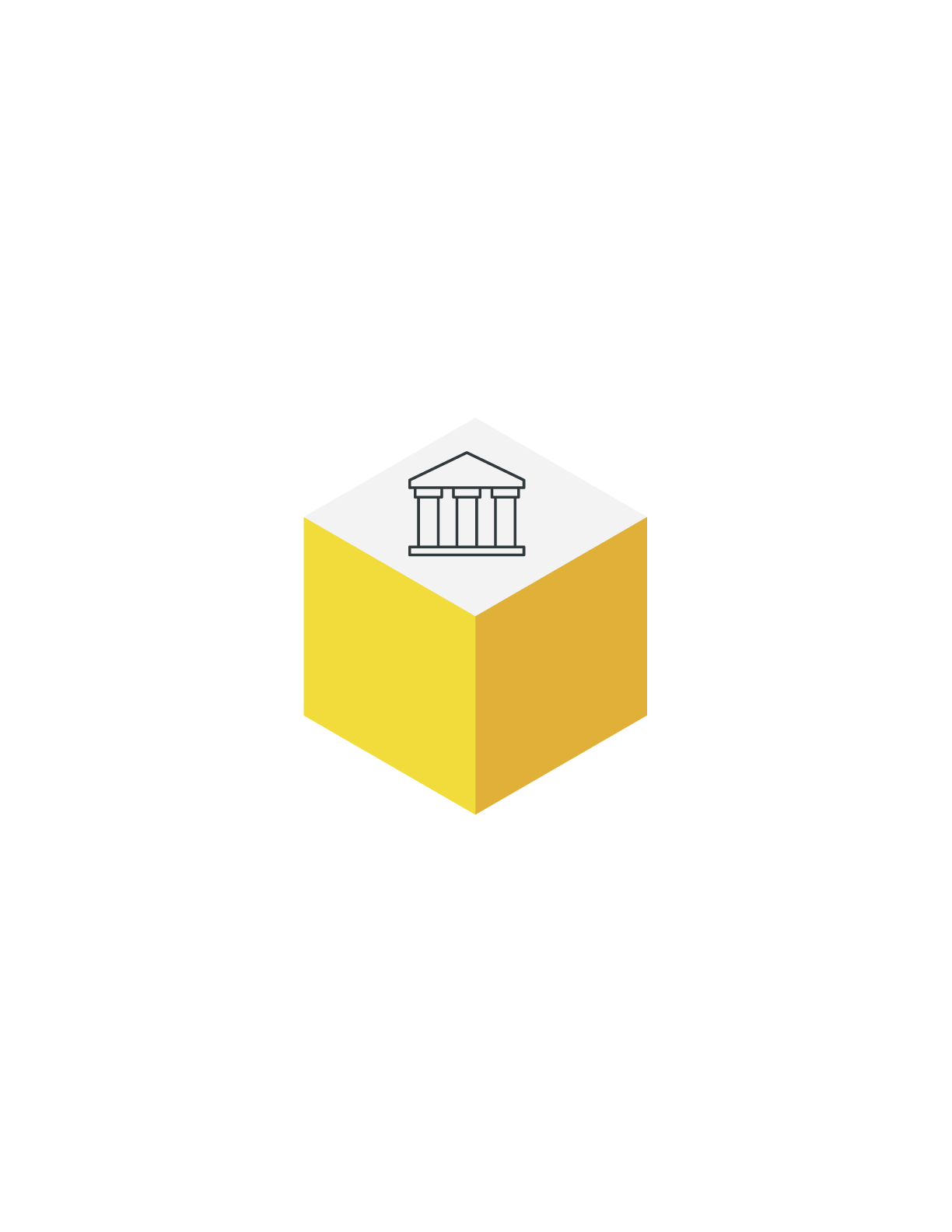 Resource constraints
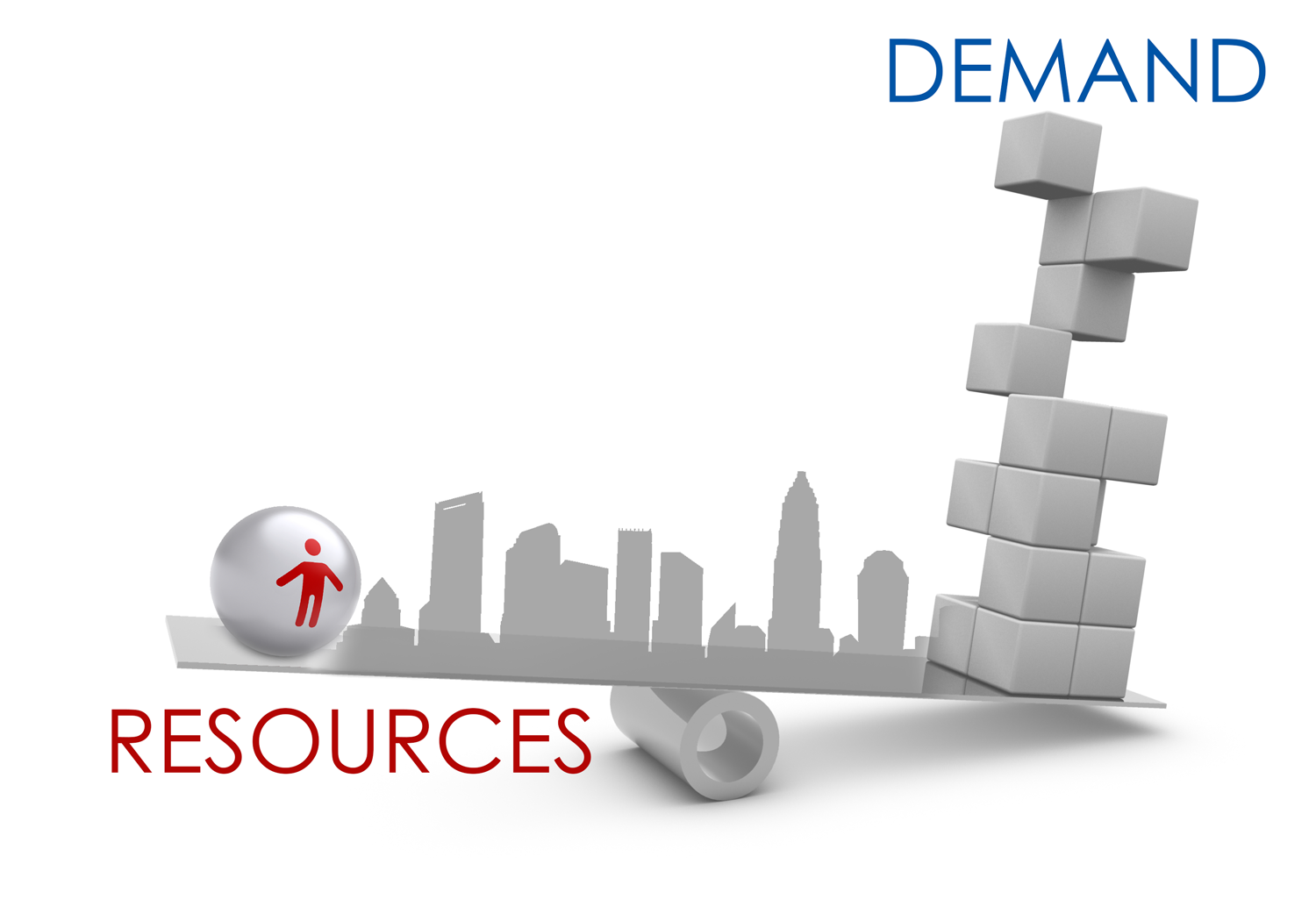 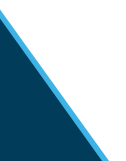 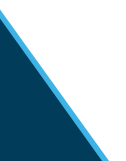 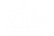 15
15
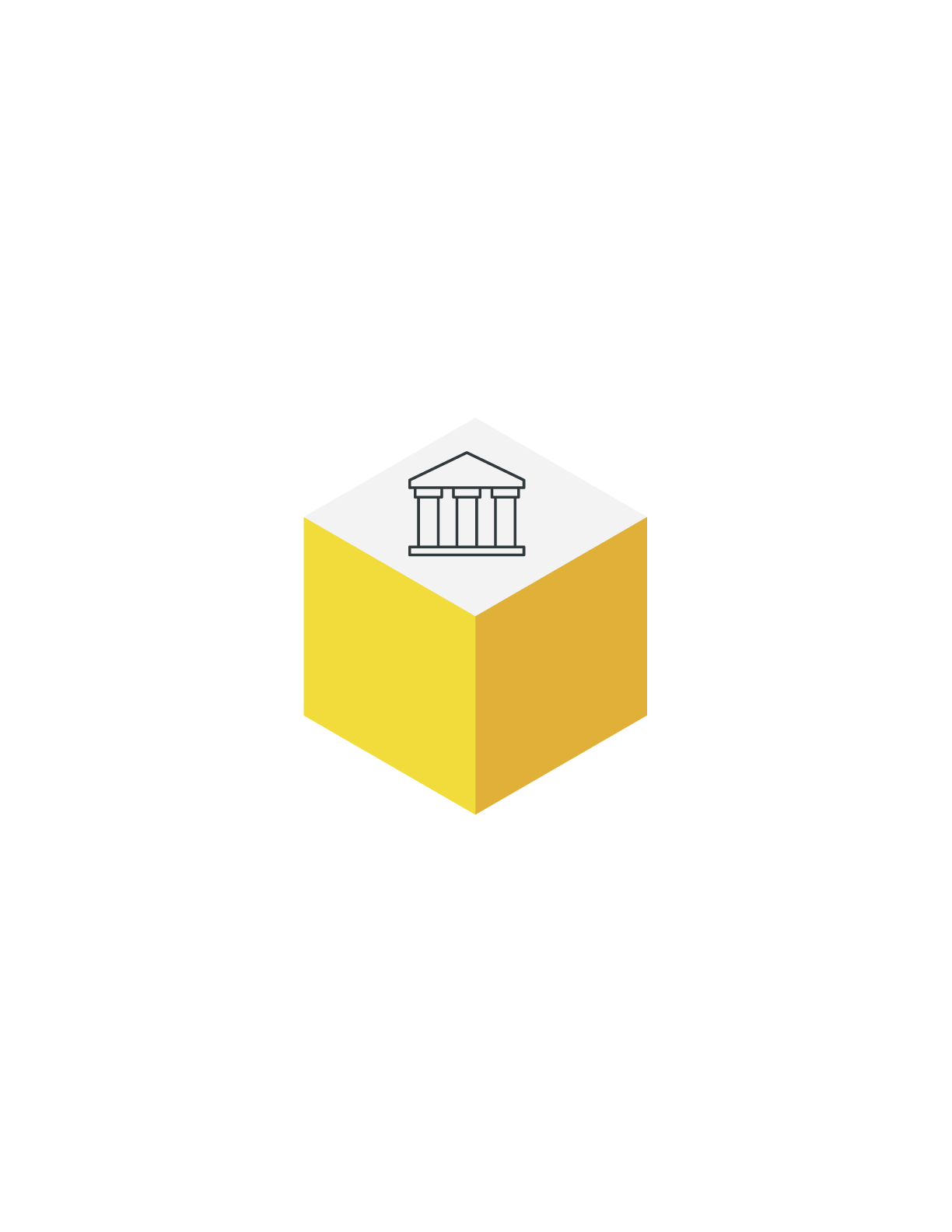 Realigned to support our Focus Areas
Renewed commitment and strategic departmental alignment with Council Focus Areas:
Community and resident engagement 
Housing and Neighborhood Services 
Economic Development 
Revisions to performance management approach
Consistent branded efforts citywide
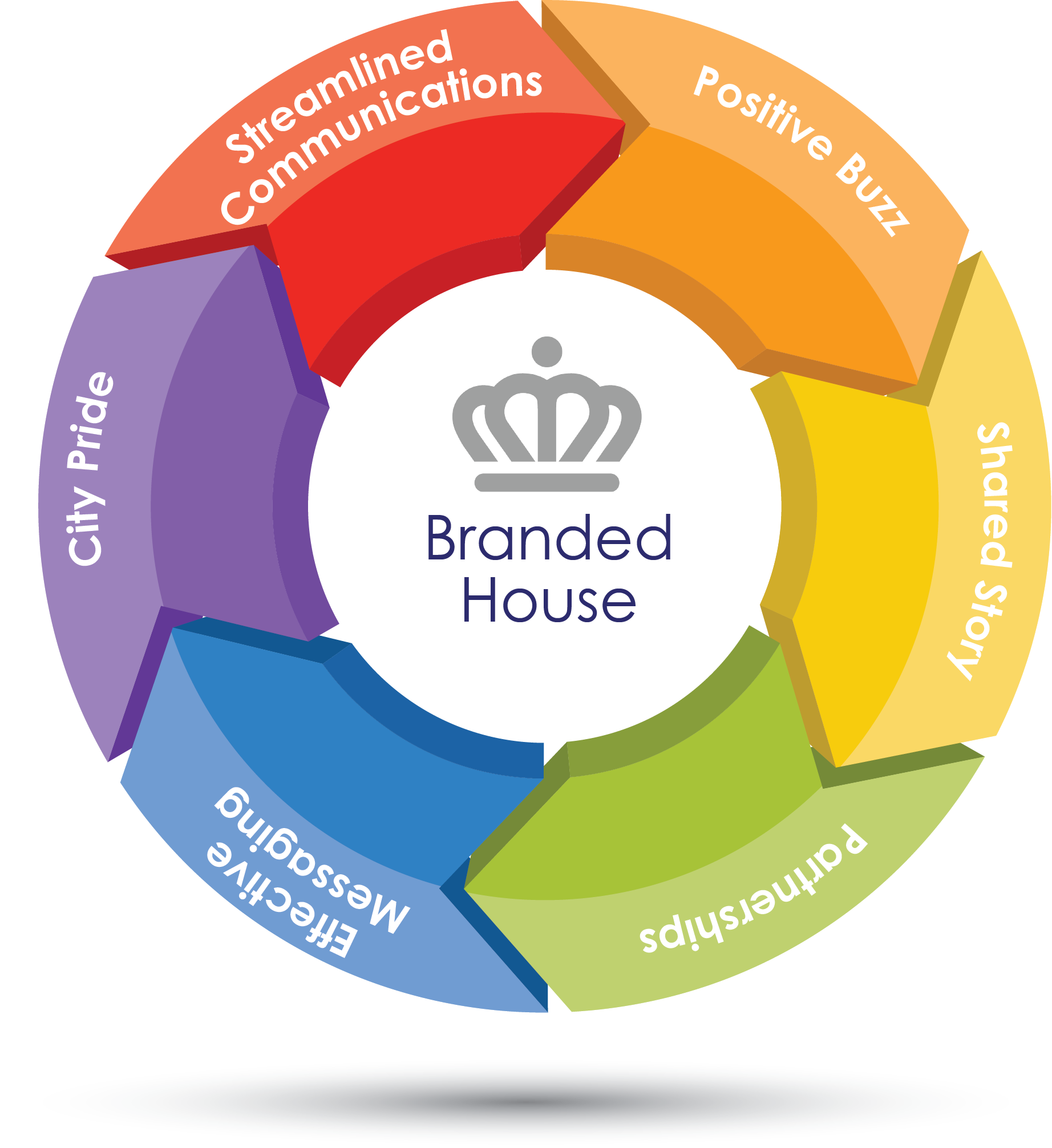 16
Presentation overview
Community building through strong neighborhoods
Letter to the Community
Safety, Trust, and Accountability 
Affordable Housing
Good Paying Jobs
Employer of Choice
17
Building Community Through Strong Neighborhoods
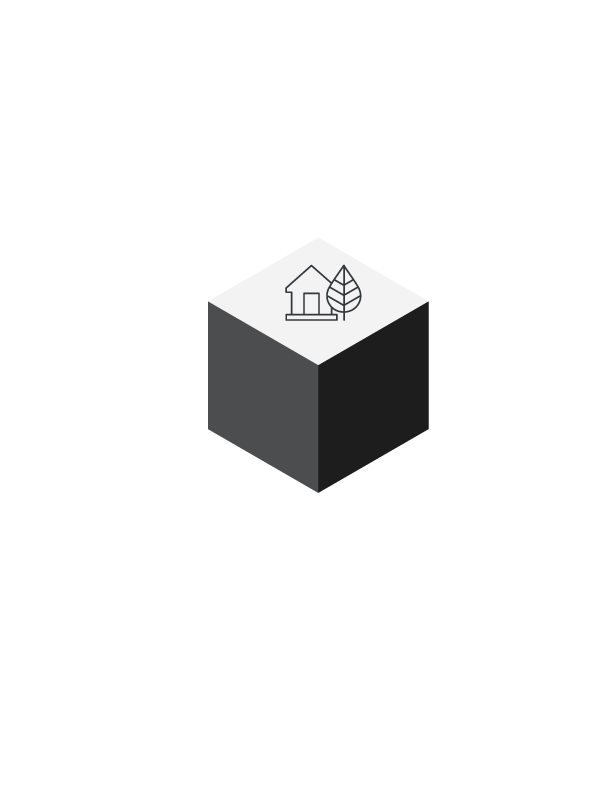 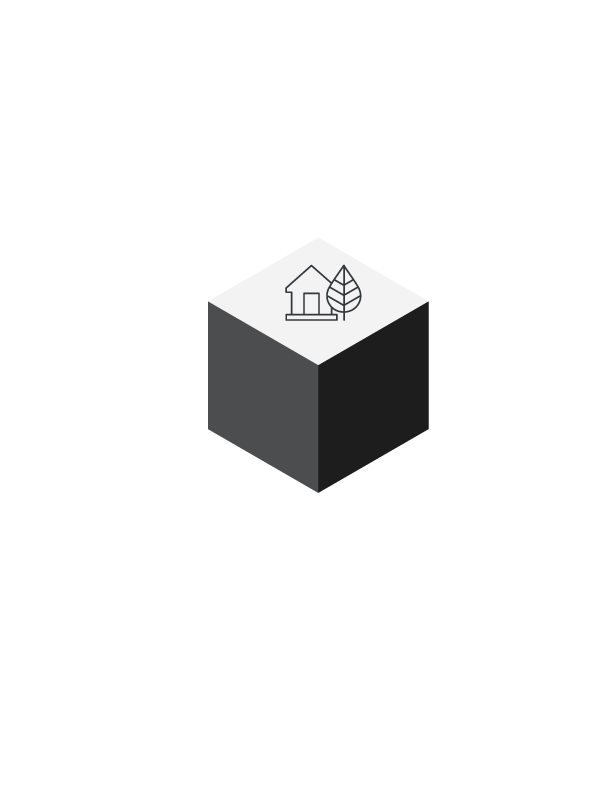 Building community
Neighborhoods play a key role in building a strong community
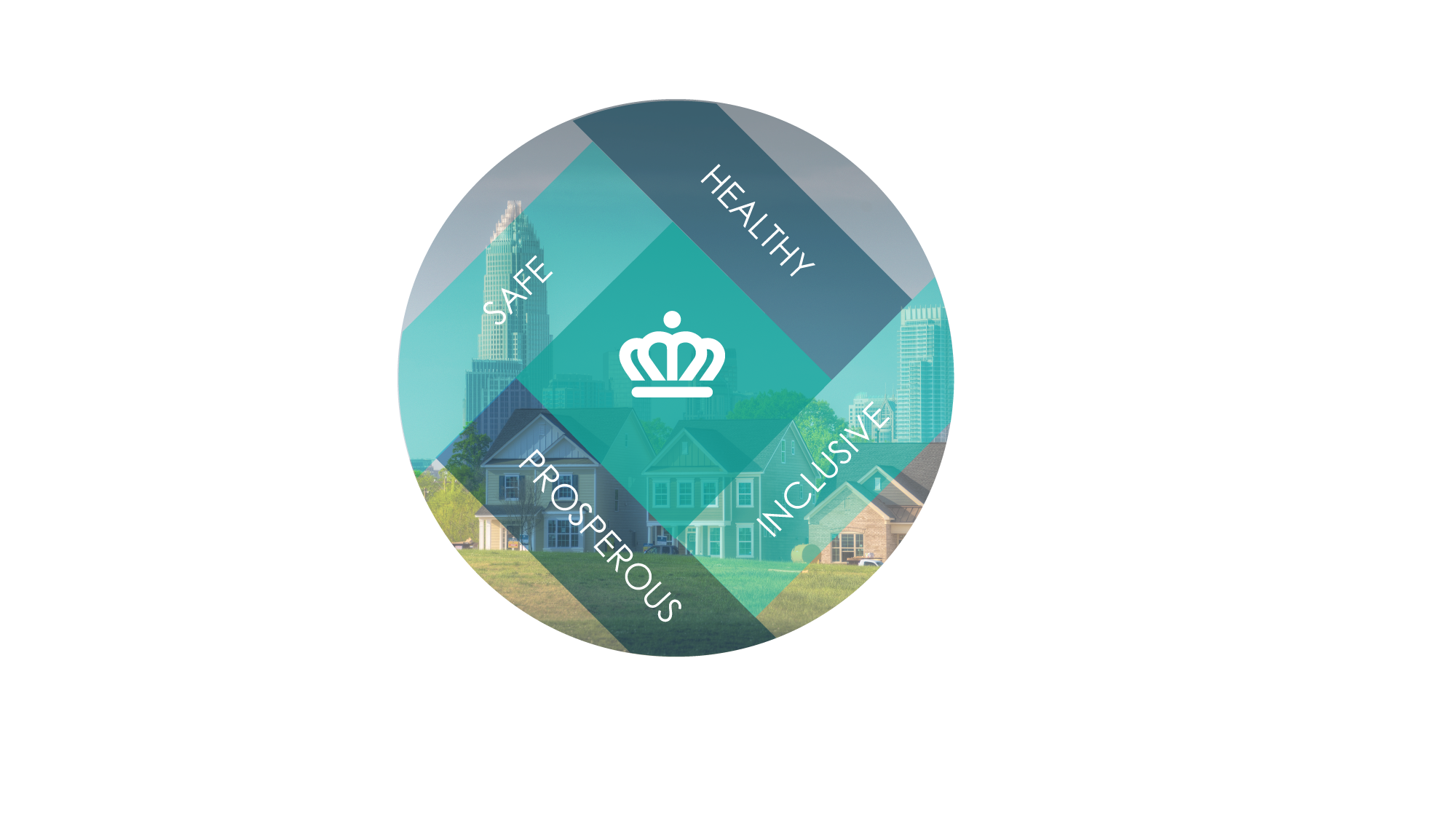 19
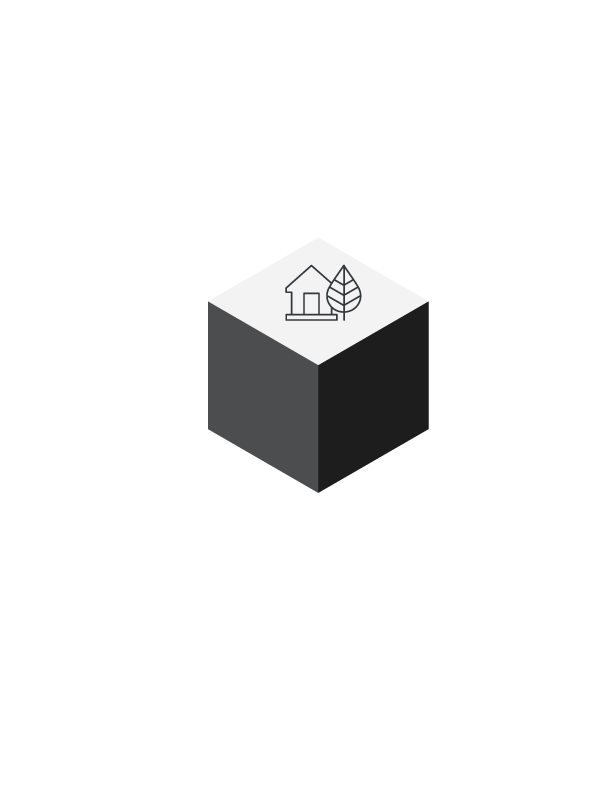 Building strong neighborhoods through public investment
$525,000 
Code Enforcement to address Neighborhood blight
$6.0 million  Neighborhood Transportation Safety Corridors
$3.0 million Neighborhood Transportation Program
$1.4 million 
Americans with Disabilities Act
sidewalk enhancements
$375,000 
Neighborhood Matching Grant Program
20
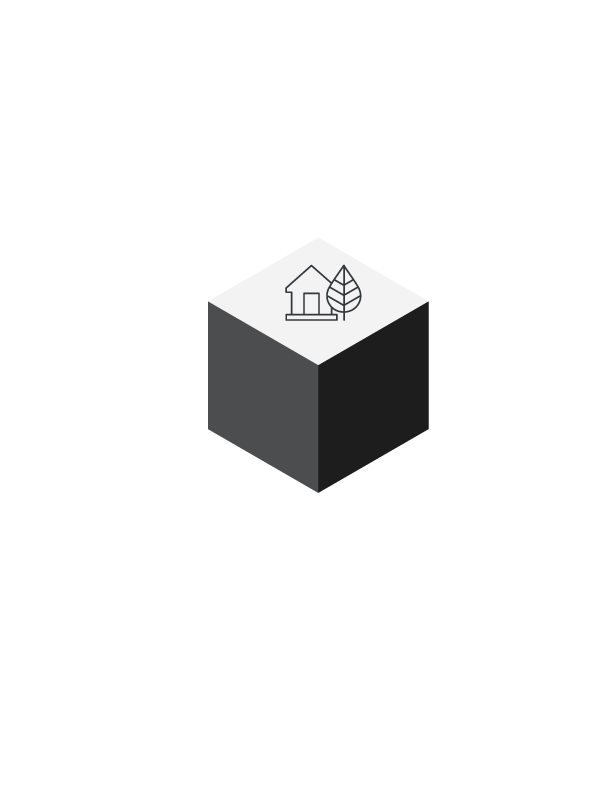 Engaging residents, creating positive buzz
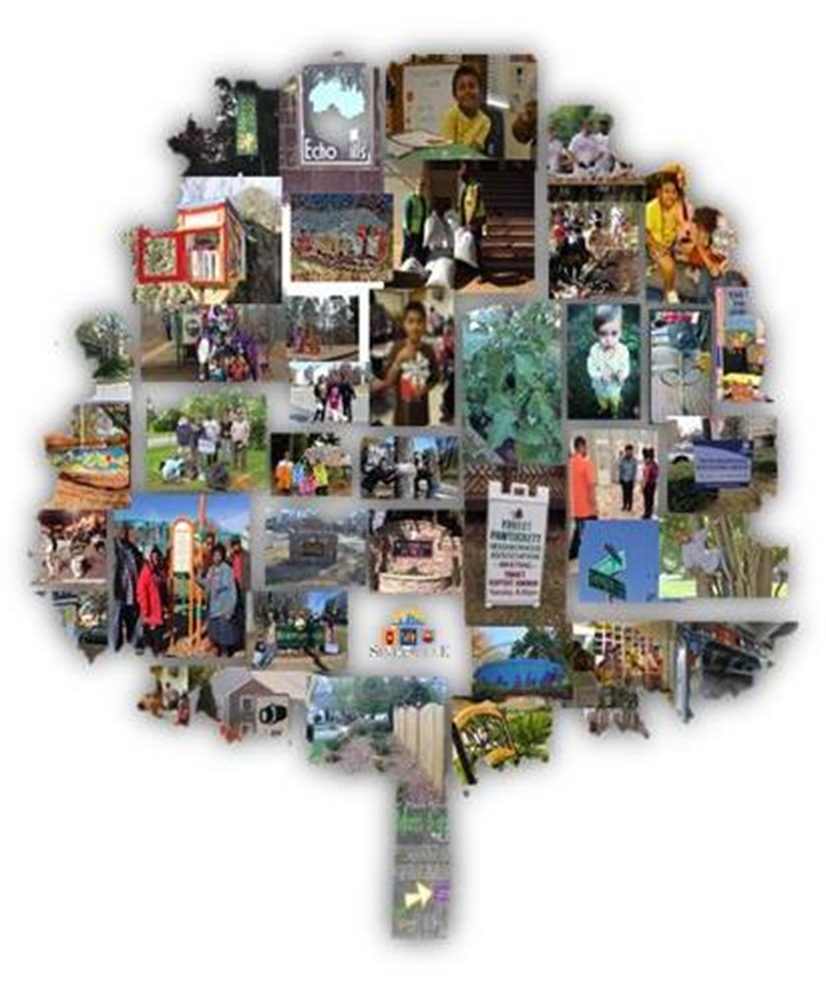 Civic Leadership Academy

Neighborhood Matching Grants
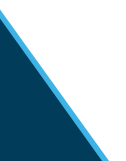 21
21
21
Safety, Trust and Accountability
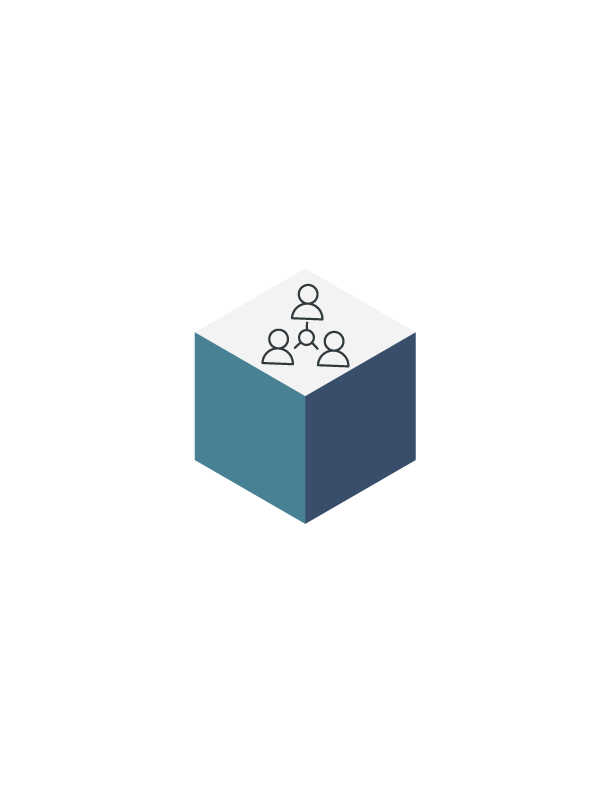 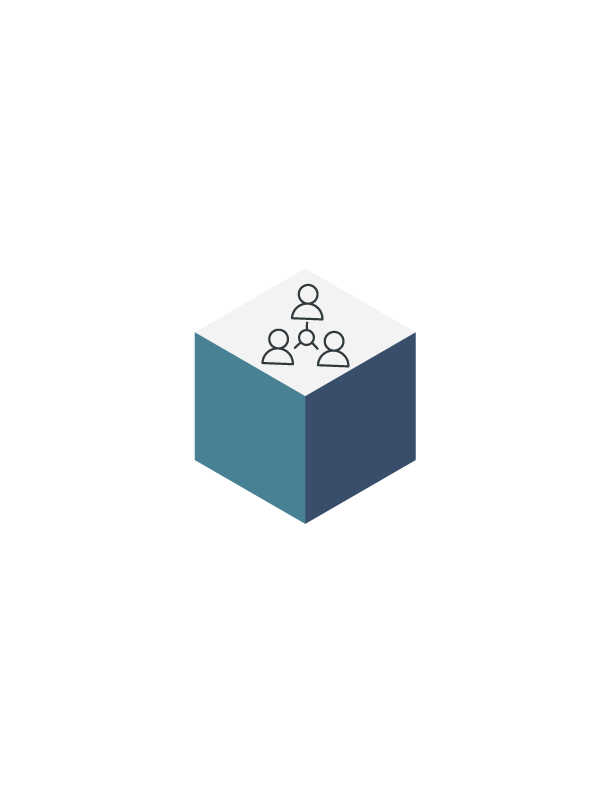 Building Safety, Trust, and Accountability through public investment
Completed phased investment of 
125 Police Officers and additional civilian positions
Engine company 65
at station 42
Public Safety 
pay plan adjustment
Enhanced 
community engagement
23
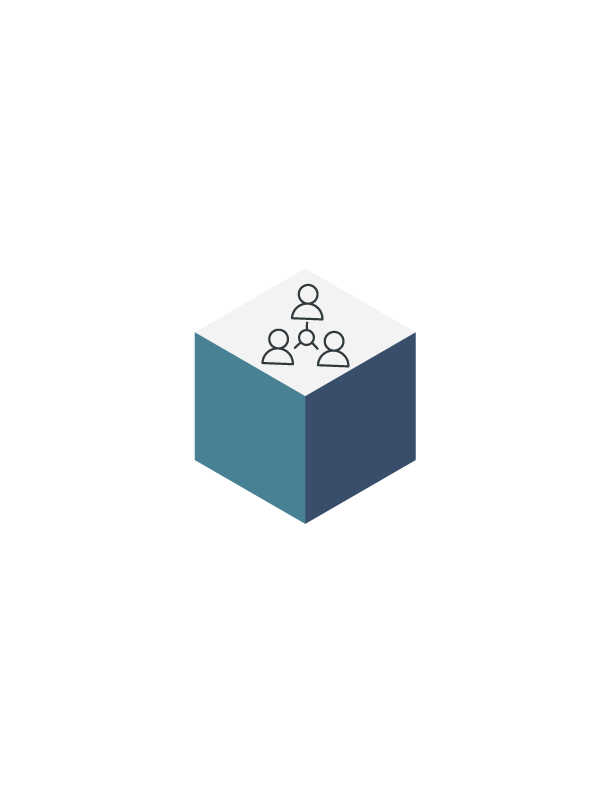 Community outreach initiatives
Community safety town halls

Transparency workshops

Juvenile diversion program

Conflict management and diversity training 

Neighborhood problem solving
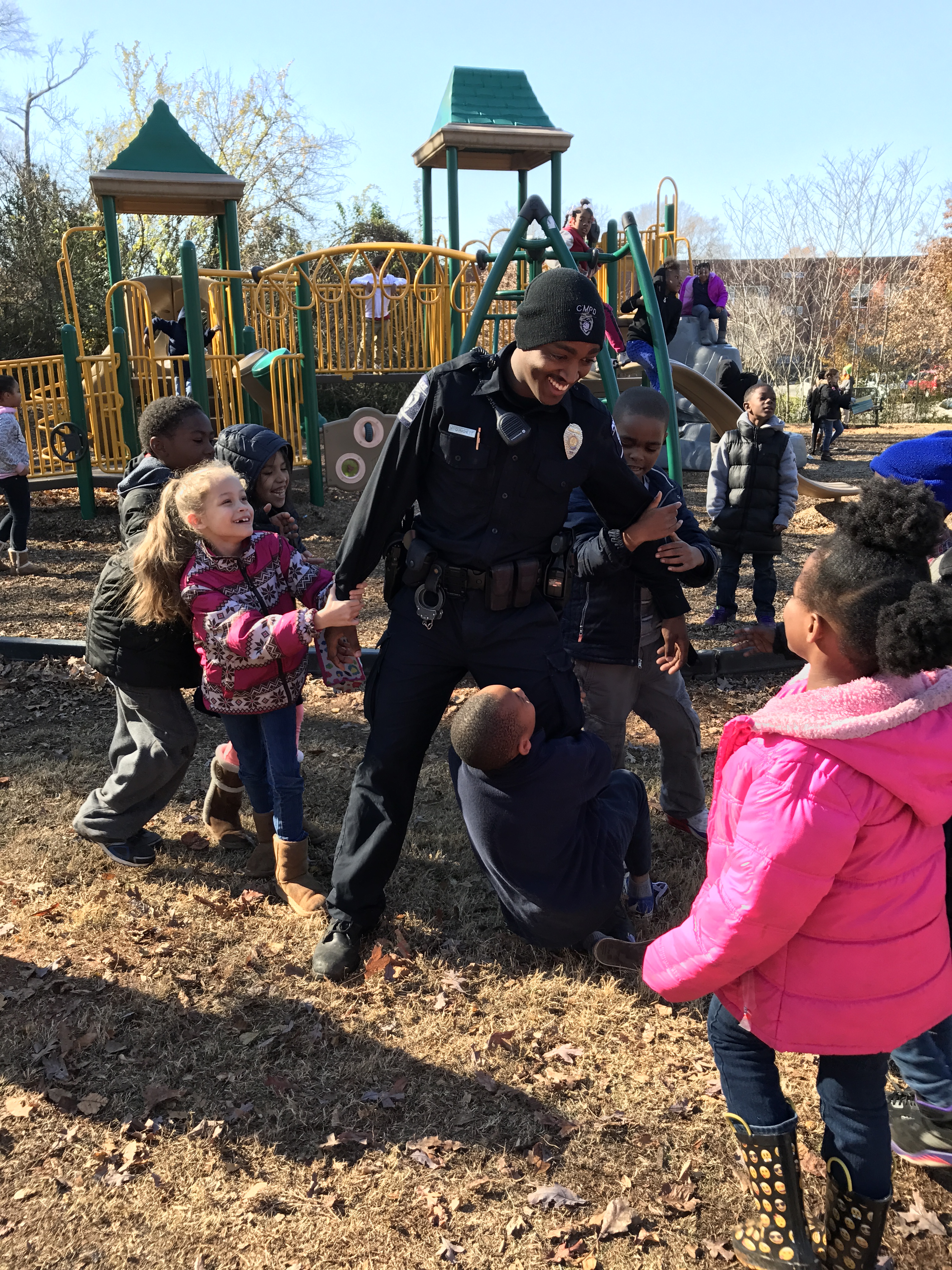 24
Affordable Housing
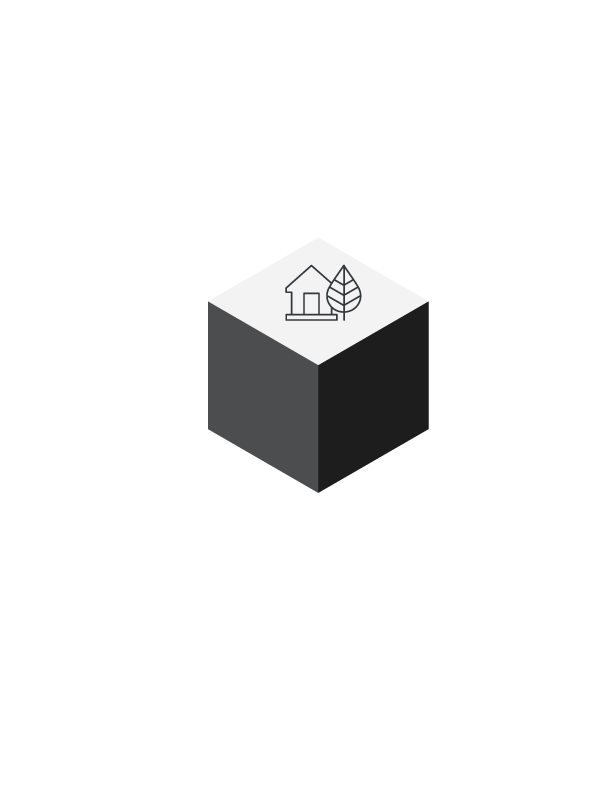 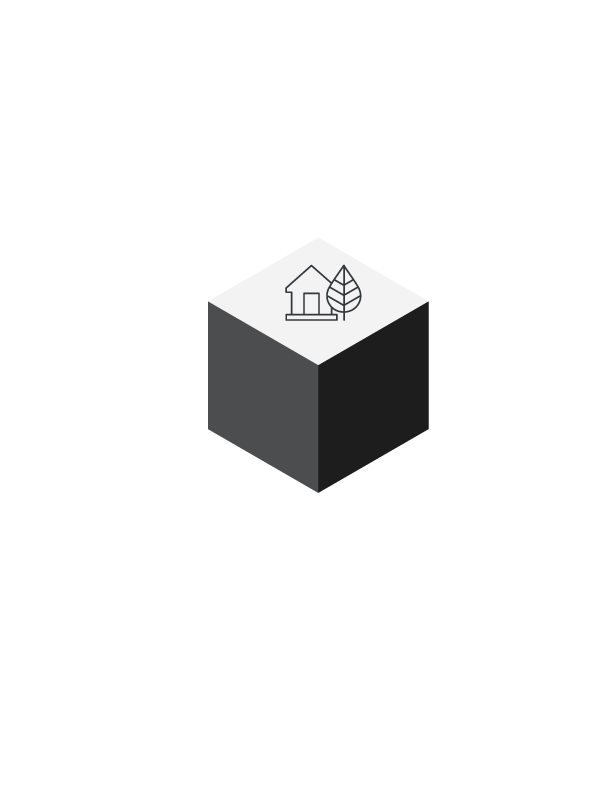 Building affordable housing through investment and collaboration
$6.0 million additional for affordable housing initiatives
Creation of Department of Housing and 
Neighborhood Services
Comprehensive and coordinated solutions
$200,000 for Housing Rehabilitation Program
26
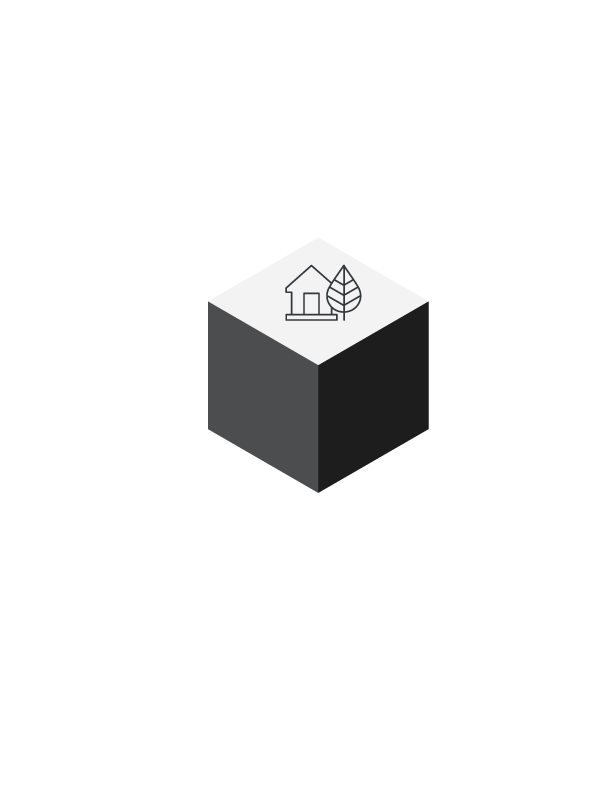 Working towards City Council’s goals
Reaching the goal of 5,000 Affordable Housing Units
Remaining Goal
Over 1/3 of Goal Met
27
Good Paying Jobs
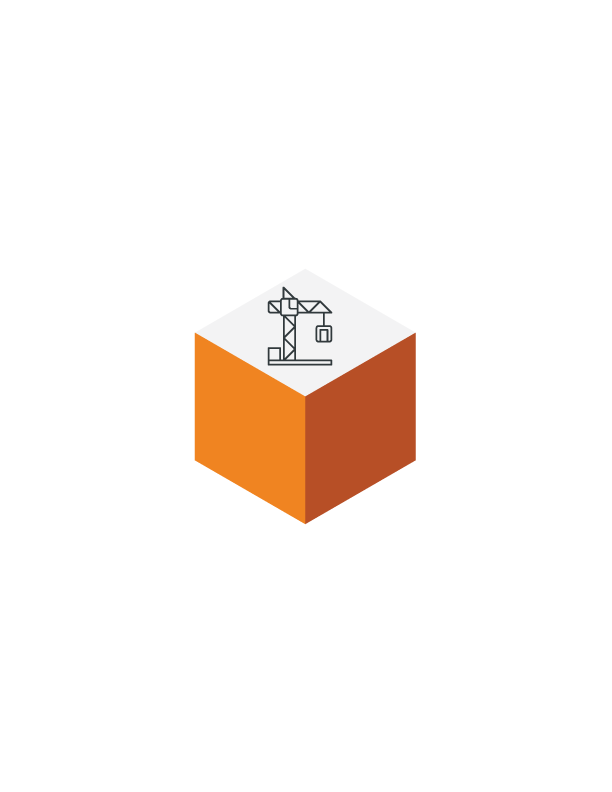 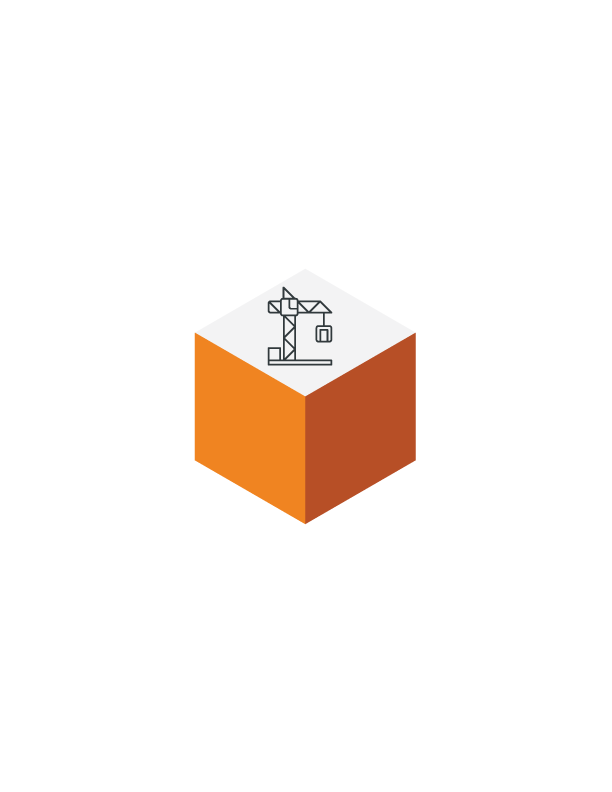 Creating good paying jobs through partnerships and investment
Creation of the Department of  
Economic Development
$5.0 million  Business Corridor Revitalization
$3.0 million completion of the North Tryon Redevelopment Project
Provide additional resources for city programs
29
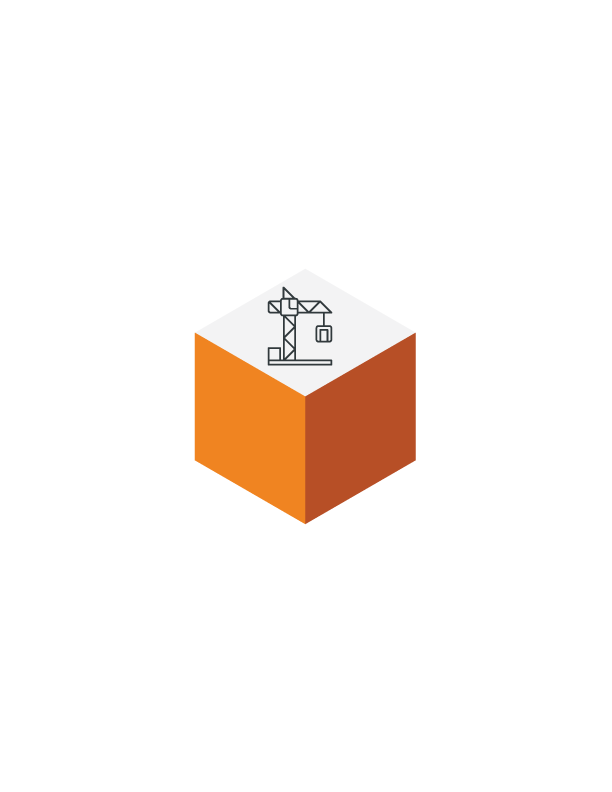 Career readiness will support job creation
Youth career awareness programming
Career pathways and jobs skills training
Apprenticeship programming
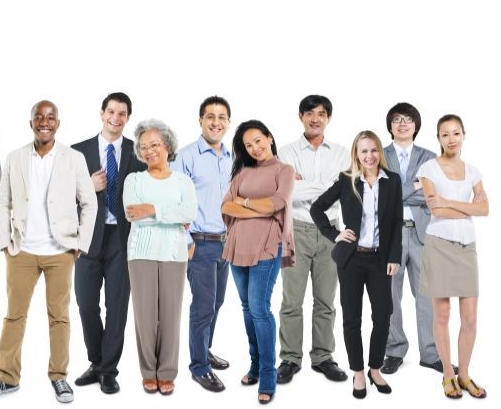 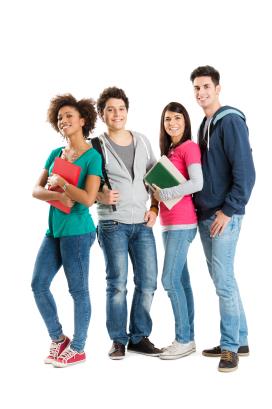 Youth Programs
30
Adult Programs
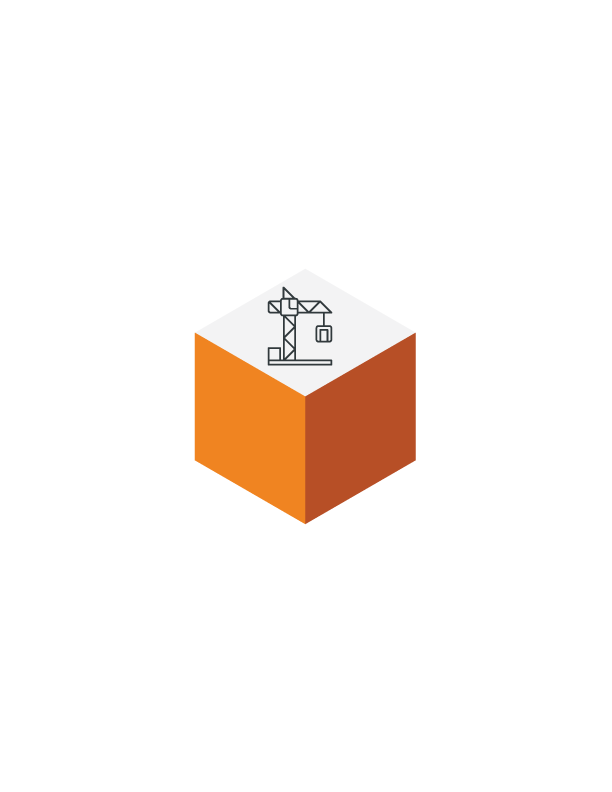 Apprenticeship opportunities
Project P.I.E.C.E. with Goodwill Industries 

Citywide Apprenticeship Program
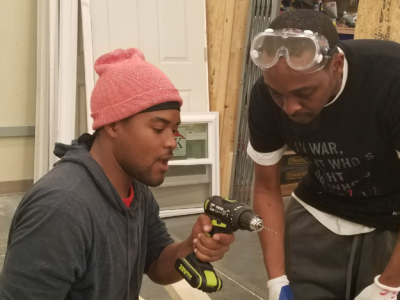 31
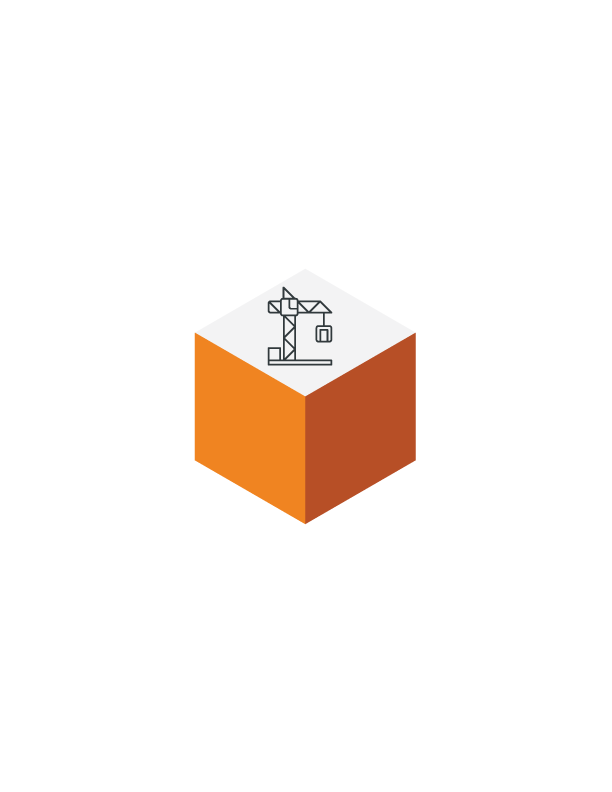 Aviation Institute of MaintenanceAIM-Charlotte
New Federal Aviation Administration (FAA) certified Aviation Mechanic Training Program

Scheduled to open early 2018 (pending accreditations)

21-month program, training students in all areas of aviation maintenance

500 students annually 

Estimated starting salary upon 
program completion is $46,000 

Tuition free scholarships to two Charlotte residents
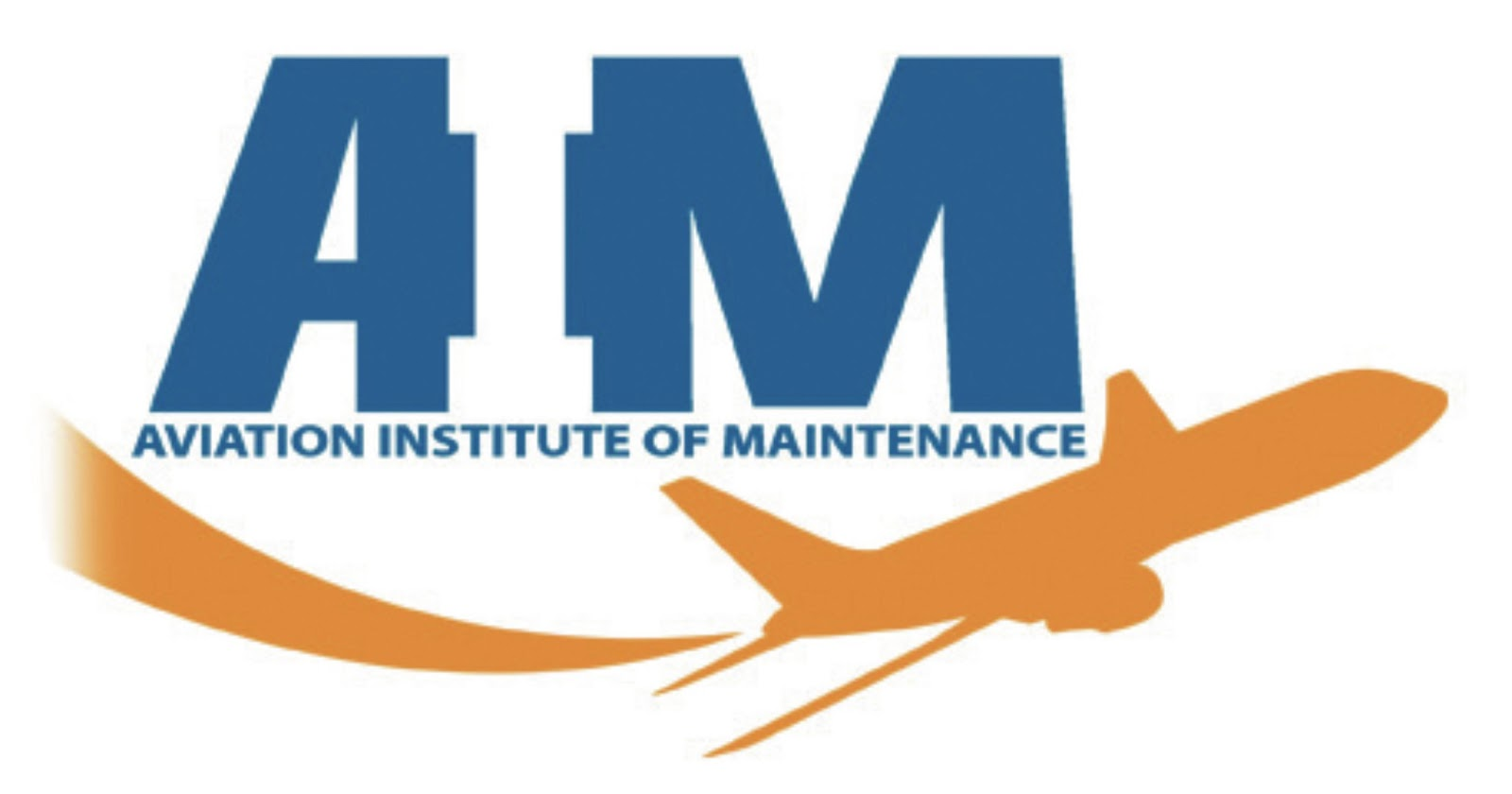 32
Employer of Choice
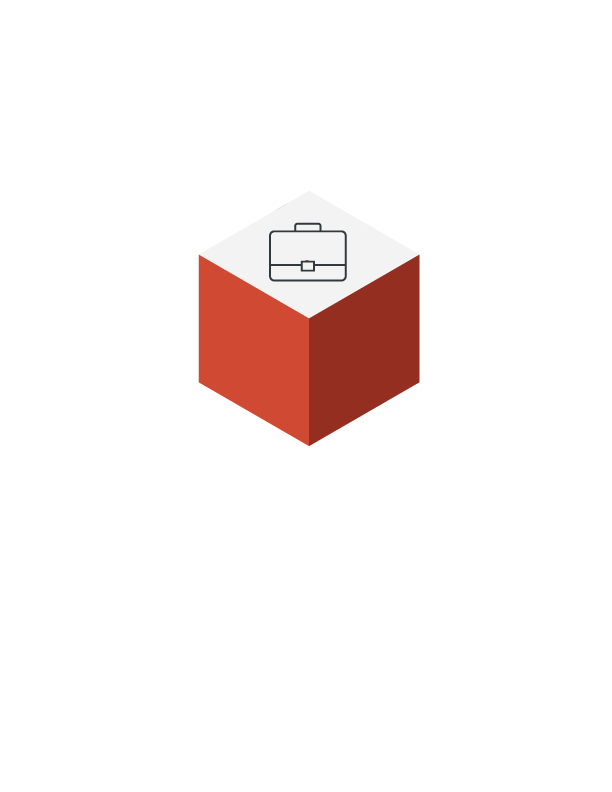 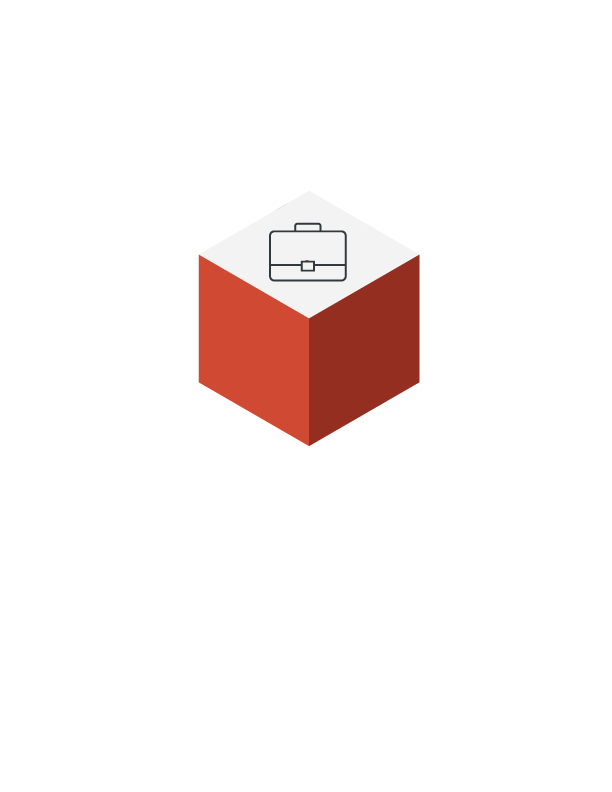 Becoming an Employer of Choicethrough engaging employees
3% broadbanding merit increase; 2% market increase for sworn officers
Dynamic healthcare options
Career ladders and 
career pathways
Increasing minimum pay
Employer sponsored volunteer day
34
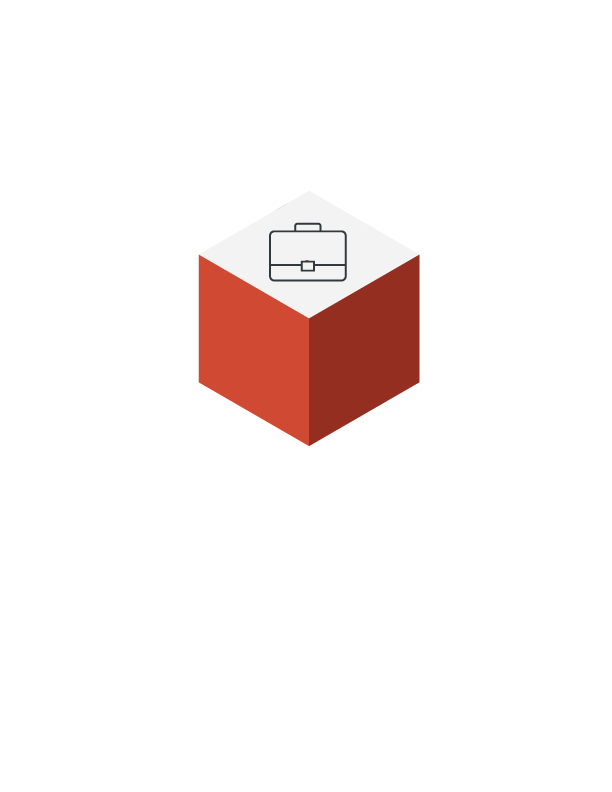 Setting an example as a Employer of Choice
City practice and minimum pay recommendation
Accelerating        FY 2018 
Minimum Pay:$15 per hour
($31,200)
35
Proposed FY 2018 Proposed Budget (All Funds)
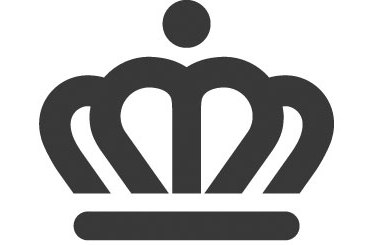 General Fund 
No tax increase
Minimal Solid Waste fee increase due to contractual escalations (50¢ per month)
Aviation
Maintains lowest per emplaned passenger rate among all large-hub airports
 Charlotte Area Transit System
No fare increase  
Charlotte Water 
$1.73 monthly rate increase
Storm Water
No rate increase
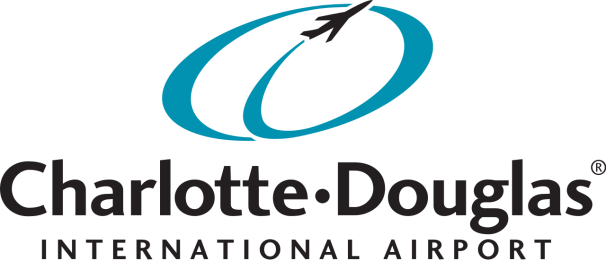 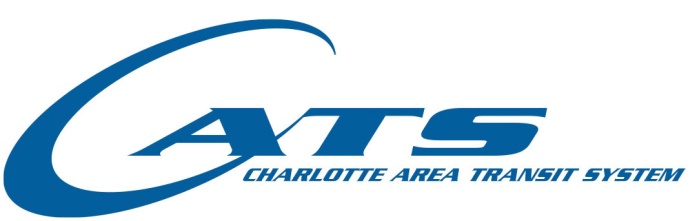 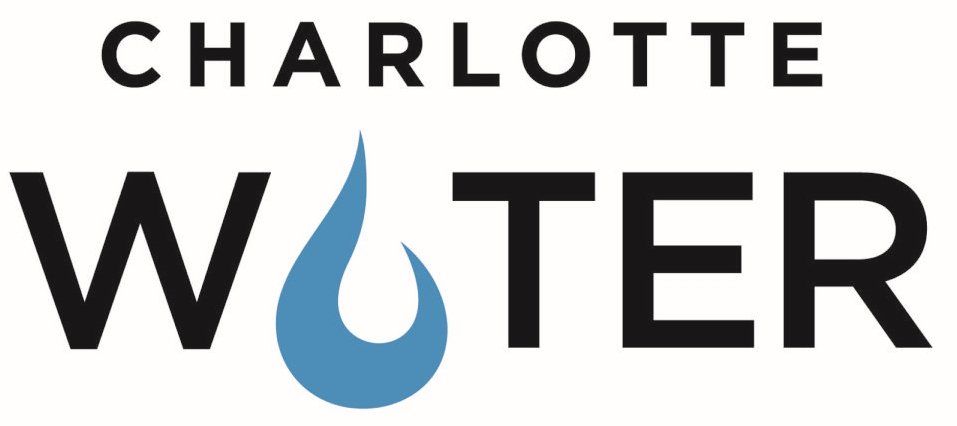 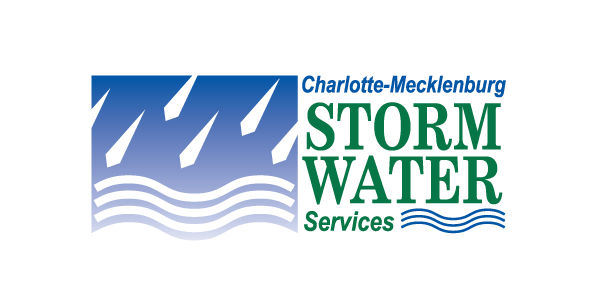 36
FY 2018 Budget calendar
May 8 – Council Budget Public Hearing (5:30 p.m.)

May 10 – Council Budget Adjustments (1:00 p.m.)

May 24 – Council Straw Votes (12:00 p.m.)

June 12 – Council Budget Adoption (7:00 p.m.)
37